Substance use communication between looked after young people and carers
Dr Hannah Carver
AFINet conference
10th November 2018
Communication, connectedness and substance use
Early initiation associated with more problematic use1 

Parent-child connectedness and communication as protective2,3

Integrative review of literature identified key factors4
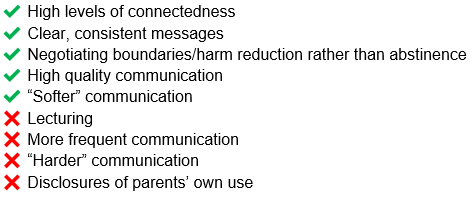 Looked after young people
Life has been difficult; poor attachment, trauma, negative experiences 5

At higher risk of substance use than general population6

High levels of connectedness and strong bonds with parents or caregivers associated with lower alcohol and drug use 7

Good general communication with caregivers associated with range of positive outcomes8-10
Methods
Qualitative study, underpinned by a broadly social constructionist approach

In-depth interviews with:
Formal carers (residential care staff, foster carers and social workers; n=18)
Young people aged 12-19 years living in foster or residential care (n=13)

Analysis – Braun & Clarke’s (2006) thematic analysis11
Findings – ‘shared doing’
Doing things together as a way of building connectedness and having conversations about substance use

Activities discussed included:
Having dinner together
Driving in the car
Watching TV
Being in the kitchen (cooking/doing the dishes)
Going for a walk
“there's somethin’…easier being in the car cos you're not like...I don't like eye contact with people…I have a 'hing with eye contact…but it's easier in the car” 
(Sophie, age 15, foster care)
“very often I find that sitting in a room like we having our conversation is something that is really hard for young people I found that often it works much easier if you do something together” 
(Michelle, Social Worker)
“goin' for a drive in the car…that's the ultimate top one for me...cos kids don't have to do the eye-to-eye contact when you're driving you can't d'you know so they'll quite happily chat away” 
(Sharon, Residential Care Worker, Unit D)
“the dogs was a great thing cos you’re both front facing…you’re sorta tied up with apparently you know walking the dogs and throwing balls for the dogs and within all that you can talk about anything and everything. Did I ever walk out the door and say ‘and today we’re raising the subject of substance misuse? It wasn’t…it would be if it was you know easy to bring up and seemed appropriate” 
(Susan, Foster Carer)
Recommendations and implications
Carers should be encouraged to take advantage of the occasions in which they are alone with young people, in these particular spaces; 

Carers should extend the use of shared doing to communication about other sensitive topics, creating a safe environment in which to have these difficult conversations;

Carers should also be encouraged to build long-lasting, quality relationships with young people in order to improve young people’s experiences and communication, taking into account potential tensions experienced due to their role identity.
Discussion points
What challenges might carers have in creating these environments to have conversations about substance use?

 Could ‘shared doing’ be used to have other difficult conversations?
Acknowledgements
Thank you to the following people:

PhD Supervisors: Dr Janet Hanley (Edinburgh Napier University); Professor Lawrie Elliott (Glasgow Caledonian University); Professor Catriona Kennedy (Robert Gordon University)

The young people and carers who participated in the interviews

The ‘gatekeepers’ in social work/third sector organisations who supported recruitment
References
Mirza, K. & Mirza, S.(2008). Adolescent substance misuse. Psychiatry 7(8) 357–362.
Kam, J.A., & Lee, C.J. (2013). Examining the effects of mass media campaign exposure and interpersonal discussions on youth’s drug use: The mediating role of visiting pro-drug websites. Health Communication, 28(5), 473–485.
Yang, F., Tan, K.A., & Cheng, W.J.Y. (2014). The effects of connectedness on health-promoting and health-compromising behaviors in adolescents: Evidence from a statewide survey. The Journal of Primary Prevention, 35(1), 33–46. 
Carver, H., Elliott, L., Hanley, J., & Kennedy, C. (2016). Parent-child connectedness and communication in relation to alcohol, tobacco and drug use in adolescence: an integrative review of the literature. Drugs: Education, Prevention and Policy 27(2) 119-133.
Jones, R., Everson-Hock, E. S., Papaioannou, D., Guillaume, L., Goyder, E., Chilcott, J., Cooke, J., Payne, N., Duenas, A., Sheppard, L.M., & Swann, C. (2011). Factors associated with outcomes for looked-after children and young people: a correlates review of the literature. Child: Care, Health and Development, 37(5), 613–622.  
von Borczyskowski, A., Vinnerljung, B., & Hjern, A. (2013). Alcohol and drug abuse among young adults who grew up in substitute care: Findings from a Swedish national cohort study. Children and Youth Services Review, 35(12), 1954–1961.  
Traube, D.E., James, S., Zhang, J., & Landsverk, J. (2012). A national study of risk and protective factors for substance use among youth in the child welfare system. Addictive Behaviors, 37(5), 641–650. 
Rueter, M.A., & Koerner, A.F. (2008). The effect of family communication patterns on adopted adolescent adjustment. Journal of Marriage and Family, 70(3), 715–727.
Samek, D.R., & Rueter, M.A. (2012). Associations between family communication patterns, sibling closeness, and adoptive status. Journal of Marriage and Family, 73(5), 1015–1031. 
Vuchinich, S., Ozretich, R.A., Pratt, C.C., & Kneedler, B. (2002). Problem solving communication in foster families and birth families. Child Welfare, 81(4), 571–594.
Braun, V., & Clarke, V. (2006). Using thematic analysis in psychology. Qualitative Research in Psychology, 3(2), 77–101.